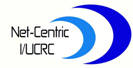 National Science Foundation (NSF)Industry/University Cooperative Research Center on Net-Centric and Cloud Software and Systems 
(NCSS I/UCRC)
Krishna Kavi
Director
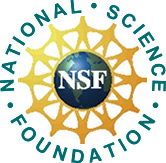 3/31/14
1
Center Overview
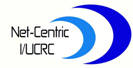 Mission
A primary source for fundamental research for the modeling, analysis, design, implementation, verification and validation, testing, deployment, and evolution of Cloud-based and  net-centric software and systems.

History
Concept for Center originally suggested by Dr. Ray Paul, OSD, as a means of addressing DoD demand for net-centric capabilities across the agency and has been expanded to include Cloud systems

Creation
NCSS I/UCRC formally established in early 2009
Current Academic Partners
University of North Texas (UNT)
Southern Methodist University (SMU)
University of Texas at Dallas (UTD)
Arizona State University (ASU)
Missouri University of Science and Technology (MUST) 

Industrial Partners
Each partner contributes $35K annual membership (a different membership for small businesses)
Multiple memberships permitted
At least 3 memberships required for each university (and a minimum of $175K per year)
At least 2 universities required to form an I/UCRC
Current  and past partners include: Air Force, Army, AMD, Boeing, EDS/HP, Intel, NTT Data, Raytheon, Samsung, Sprint Tektronix, Texas Instruments, Intel, LG, and several small businesses
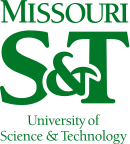 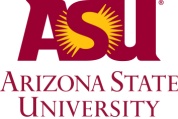 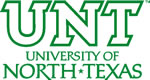 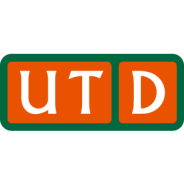 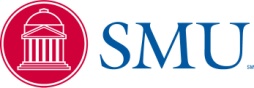 3/31/14
2
NCSS I/UCRC Development Timeline
Ray Paul encourages DFW universities to form a research consortium
Summer 2005
Request for Center Renewal (Phase II) submitted by UNT, UTD and SMU
in September 2013
Kickoff meeting in Dallas
April 2009
Working group formed with UNT, UTD, UTA , SMU, Raytheon, Lockheed Martin Aero, TI, and several others
2005-2006
October 2013 IAB meeting in Dallas
ASU becomes a site
August 2010
October 2011 IAB held in Tempe, AZ
IUCRC formation with UNT (as lead), UTD and  SMU
September 2007
Innovative Managing Director Grant, Oct 2013
MST becomes a site
August 2012
Full proposal for IUCRC creation submitted to NSF
September 2008
Approval of Phase II Center (UNT, UTD, SMU) March 2014
April 2013 IAB held in St. Louis, MO
NSF Net-Centric IUCRC approved with UNT as lead, UTD as a site and SMU as an affiliated site
February 2009
April 2014 IAB meeting in Tempe, AZ
2014
2013
2012
2011
2010
2009
2008
2006
3/31/14
3
Accomplishments By Numbers
Combined totals for all sites since 2009 through 2013

 
Total Industrial Memberships raised 		    $2,602,000
Other funds leveraged (including NSF) 		    $3,198,000
 
Total publications					103
Publications with industrial partners			  43
Patents filed or received					    4
Total number of students that participated	           >100
Number of women/minority students involved 	           >  30
Total number of graduates				   52
Graduates employed by member companies		   22
Total number of faculty involved				   25
Number of women faculty involved			     8
3/31/14
4
Industrial members
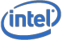 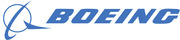 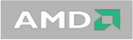 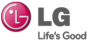 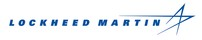 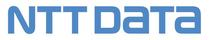 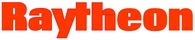 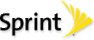 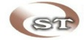 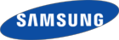 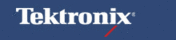 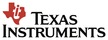 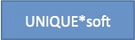 Air Force Research Laboratory		US Army 
Ashum					Interactive Flow
Compumatrice				Jianghuan Petroleum
Briggs Freeman				Streber-Tech
Endometric				White Mountain
3/31/14
5
What Do Companies Gain from Membership?
Influence I/UCRC Research Directions
Opportunities for constructive collaboration and directed efforts with team of customers, partners, suppliers, and competitors on basic and applied research of key mutual benefit
Opportunities for focused incubation of technologies, directed by a business partner or partners and targeted to specific product line enhancements

Joint Research with Universities, Industries, and Customers (e.g., DoD, NSF, DARPA, DoE, others)
Consortium resources can augment potential CRAD and/or IRAD proposals and projects by providing evidence of and access to collective consortium capabilities, skilled personnel, and past research project performance

Technology Transfer
Novel concepts emerging from collaborative industry, customer, and academic research provide opportunities to move ideas from theory to practical application

Partnering with Industry on Key Research Interests
Opportunities for collaboration, consulting, and independent peer review with academic, customer, and industry practitioners
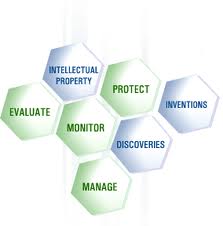 3/31/14
6
Other Benefits?
Access to University Research
A “force multiplier” for generating new business opportunities, growing existing competencies, and filling technical gaps

Training and Education of Employees
Academic curricula of member institutions targets key net-centric enabling technologies providing potential future employees with focused skill sets and minimal learning curves

Access to Students as Interns and Potential Employees
A relevant, desirable, and domain-specific resource pool
A lower risk, affordable alternative to recruiting from institutions without net-centric training elements

Diverse Faculty and Student Population
Culturally aware, multi-lingual pool of potential consultants for businesses turning their attention to international pursuits, customers, and competitors

IRAD/CRAD Partnerships
Consortium resources can augment potential CRAD and/or IRAD proposals and projects
Provides evidence of capabilities, access to skilled personnel, and past research project performance
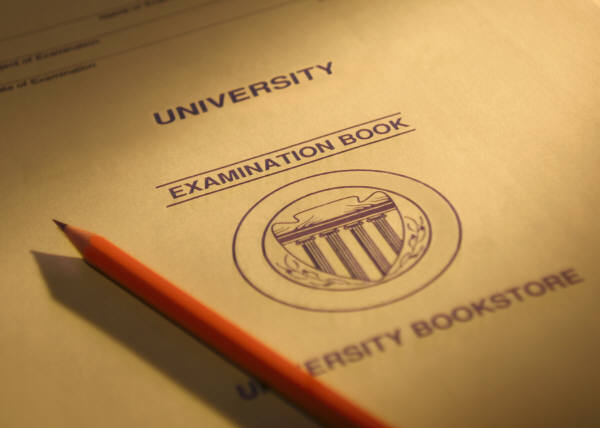 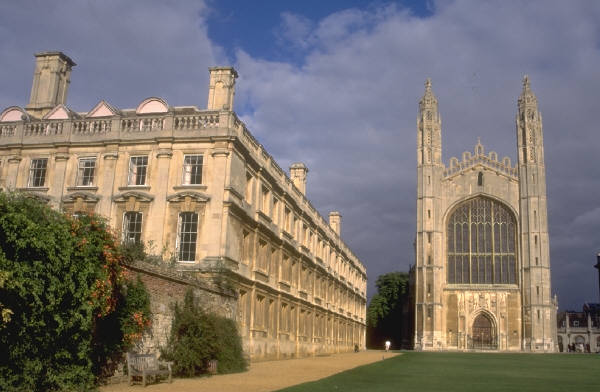 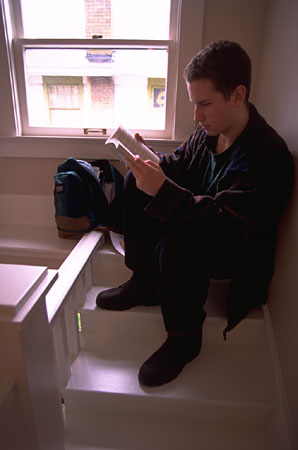 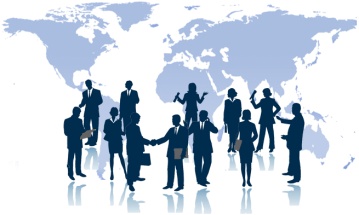 3/31/14
7
Overall Competencies
Faculty at the four universities have broad capabilities in Computer Science and Engineering related disciplines needed for Net-Centric  and Cloud Computing Systems
Computer Systems, High-Performance Computing, Cloud Computing
Resource allocation, scheduling and load balancing, fault tolerance
Emerging technologies such as multicore, 3-D RAM, PCM and compiler optimizations
Cloud computing security
Software Engineering and SoA
Software Architecture, Software Testing, Software Safety
Service Discovery and Composition
QoS and Service Level Agreements
Computer Networking, Security, Sensor Networks
Wired and Wireless
Security and authenticity of data
Signal Processing
Sensor Networks, Cyber Physical Systems
3/31/14
8
Examples of Current Projects
Dynamic Service Composition with QoS Assurance in Net-centric and cloud computing environments
Optimizing performance and energy requirements of net-centric and embedded systems
Cloud computing-based visualization tool to access global climate data sets
Software benchmark and simulator forecaster
Next generation memory systems for data centers
A framework for assessing security vulnerabilities in Cloud computing systems
A framework for Health Care app development
Control and Management in Cyber-Physical Systems Distributed and Cloud computing framework for Internet of Things
Real-time Adaptive and Intelligent DSP Systems
3/31/14
9
How it Works
The Center research is supported mostly by Industrial Memberships
NSF funding offsets administrative project costs so every membership dollar goes into research
Projects are proposed by both industrial members and university faculty
The Industrial Advisory Board is composed of a representative from each of the industrial member companies and meets semi-annually
The IAB selects projects performed by the Center
Projects may leverage additional funds from other sources
$35K annual industrial membership fee
Different membership level for Small Businesses available
3/31/14
10
Next Industrial Advisory Board Meeting In Dallas
		October 2014
        Join us as an Industrial Member today!

For more information:  netcentric.cse.unt.edu
			         kavi@cse.unt.edu
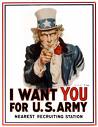 3/31/14
11